Групповой проект1 класс
Этапы выполнения проекта
Обсудить проект:
название.
Распределить роли
Выполнить проект 
Контролировать исполнение
Представить результаты
Проголосовать за лучшую работу
Самооценки
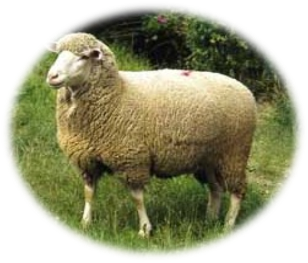 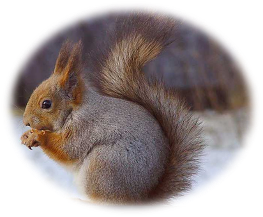 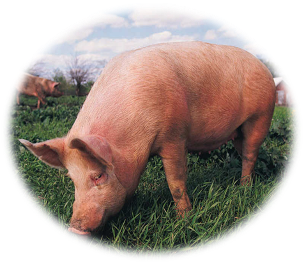 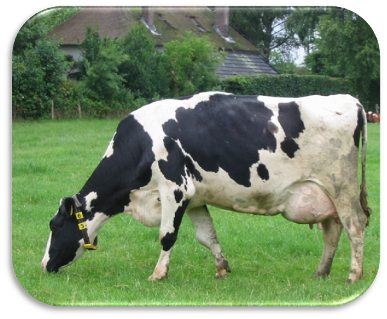 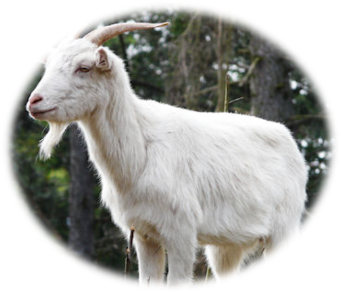 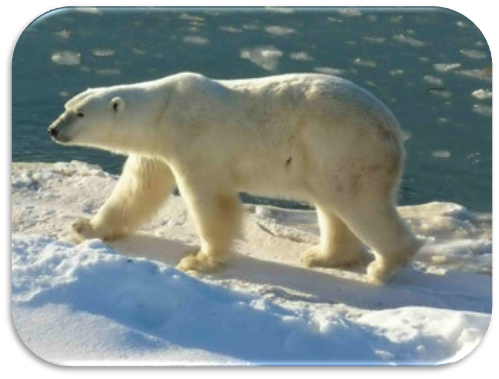 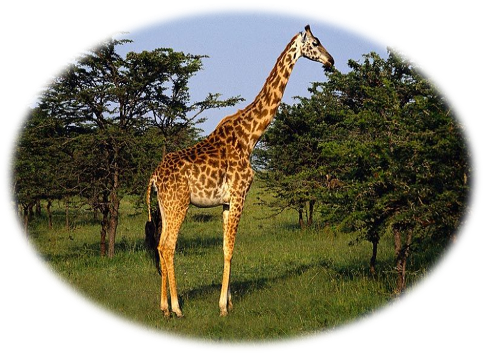 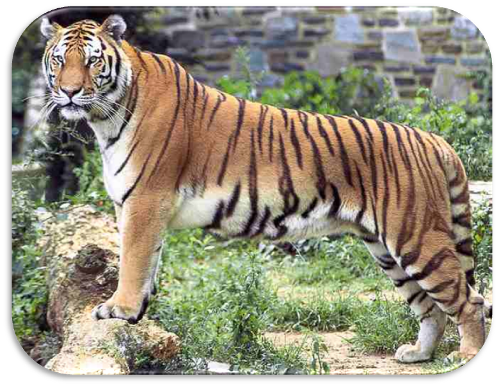 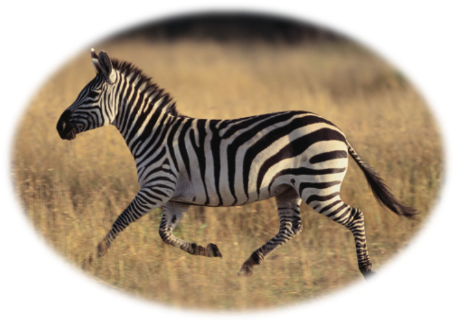 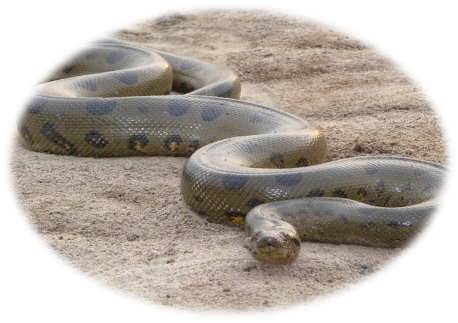 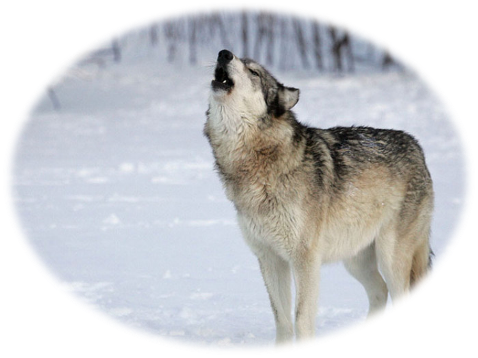 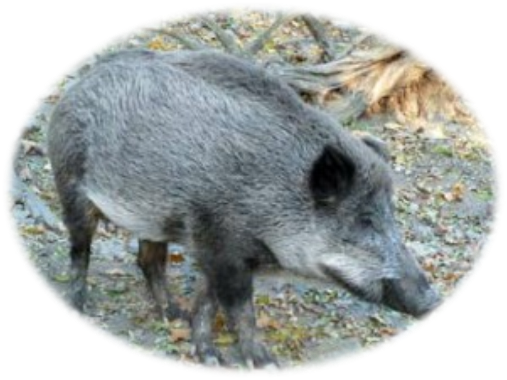 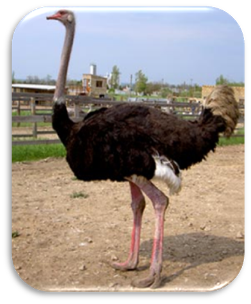 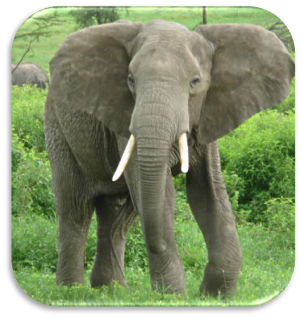 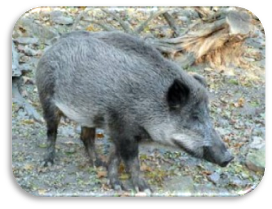 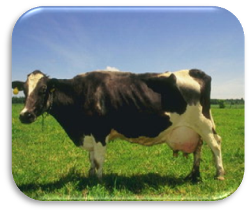 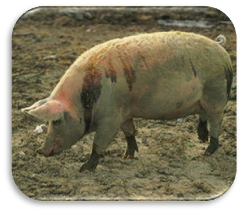 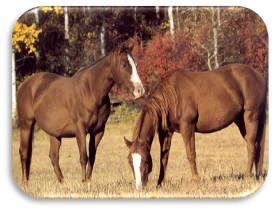 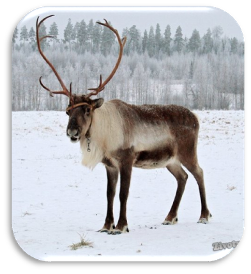 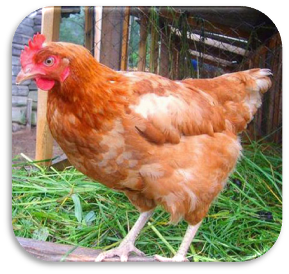 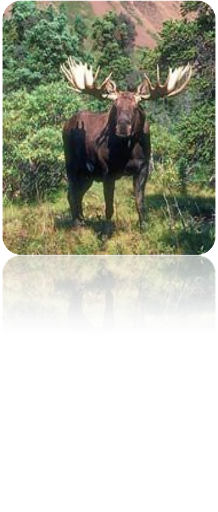 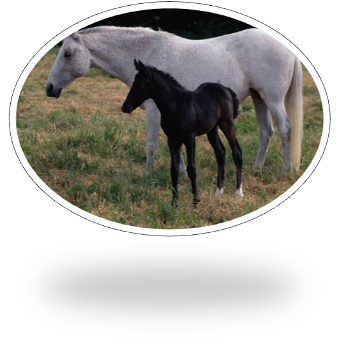 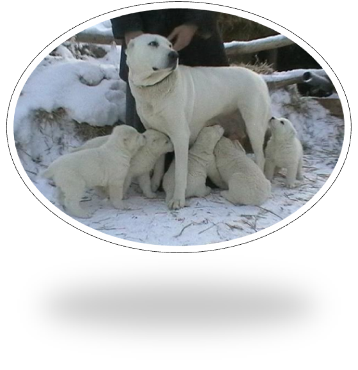 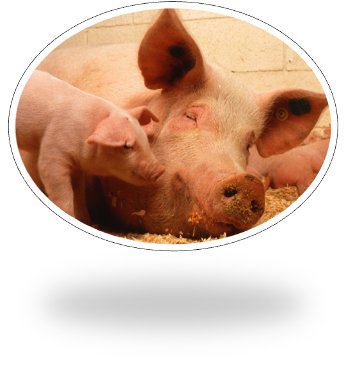 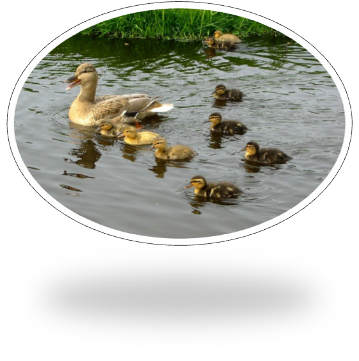 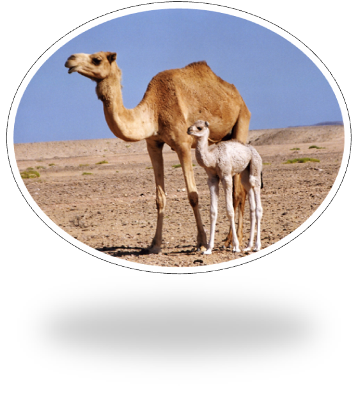 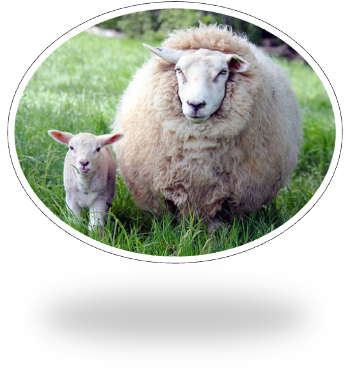 Домашние  животные
Дикие 
животные
живут в лесах, водоемах;
сами заботятся о потомстве;
сами добывают еду,
сами строят жильё.
живут с человеком
человек строит  им жильё
кормит их 
ухаживает за ними
заботится о потомстве
выводит новые породы
КОЛЛАЖ
- это вырезание рисунков, а потом приклеивание их на бумагу.
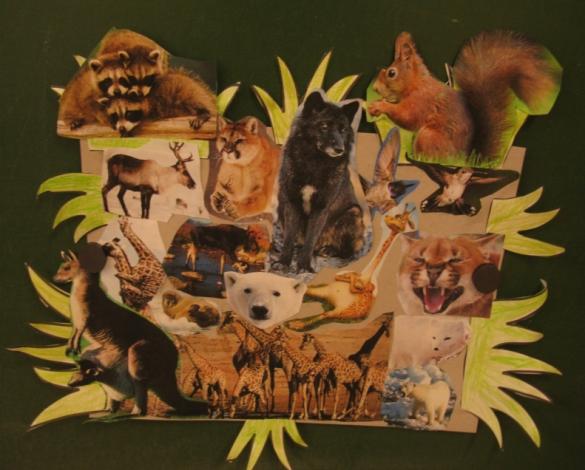 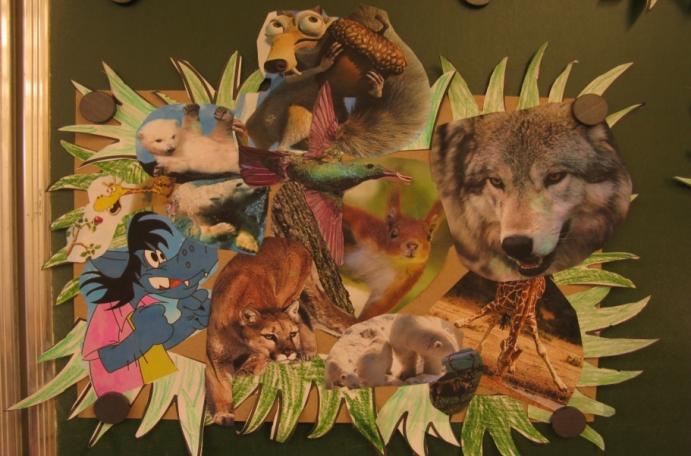 «Дикие и домашние животные».
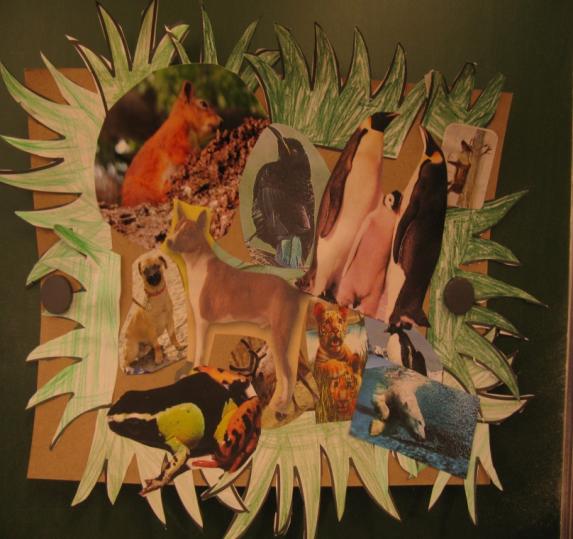 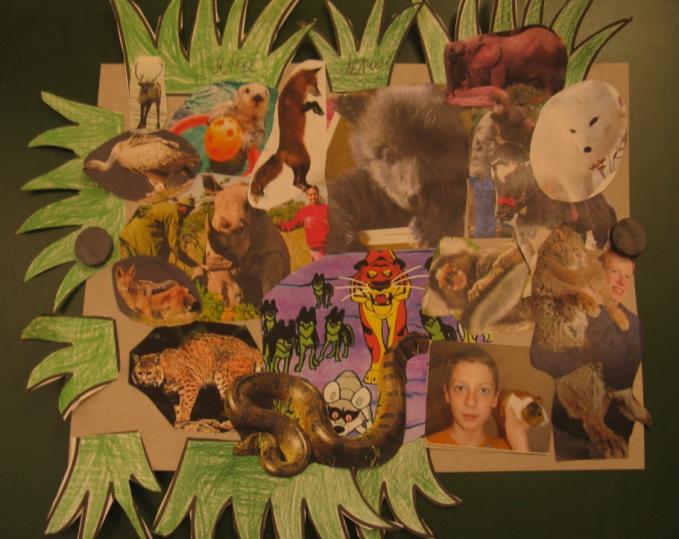 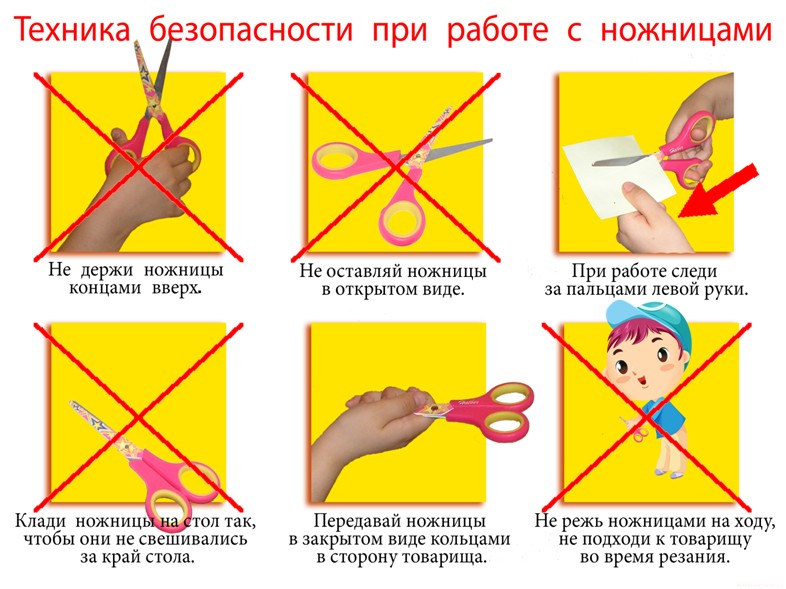